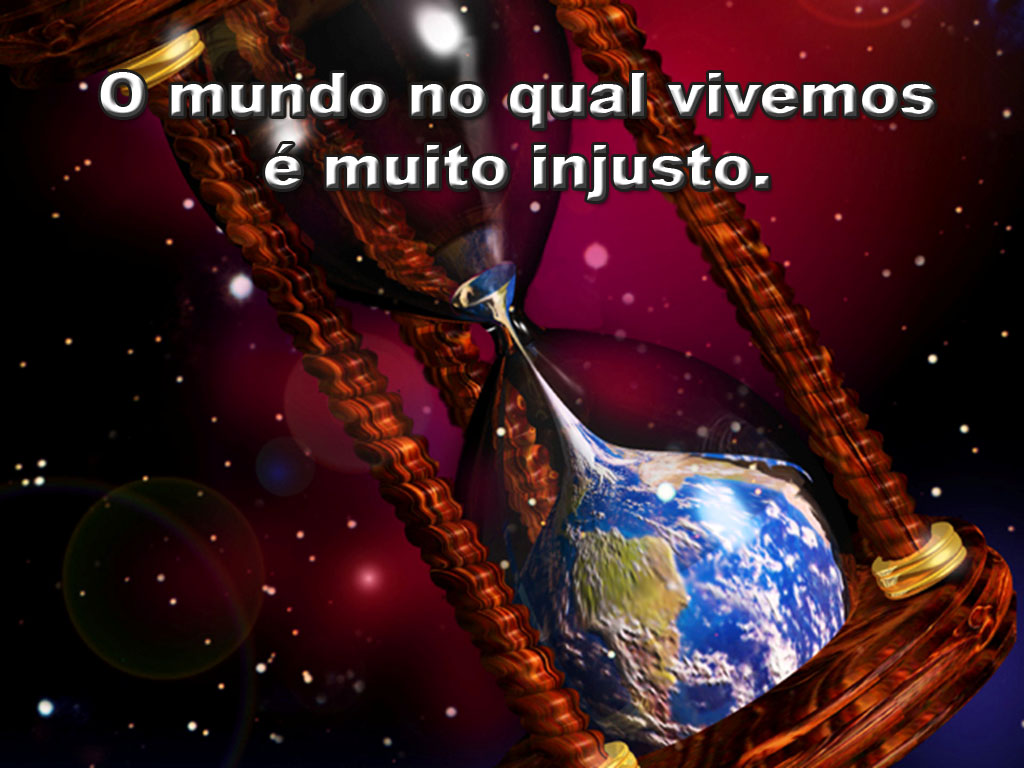 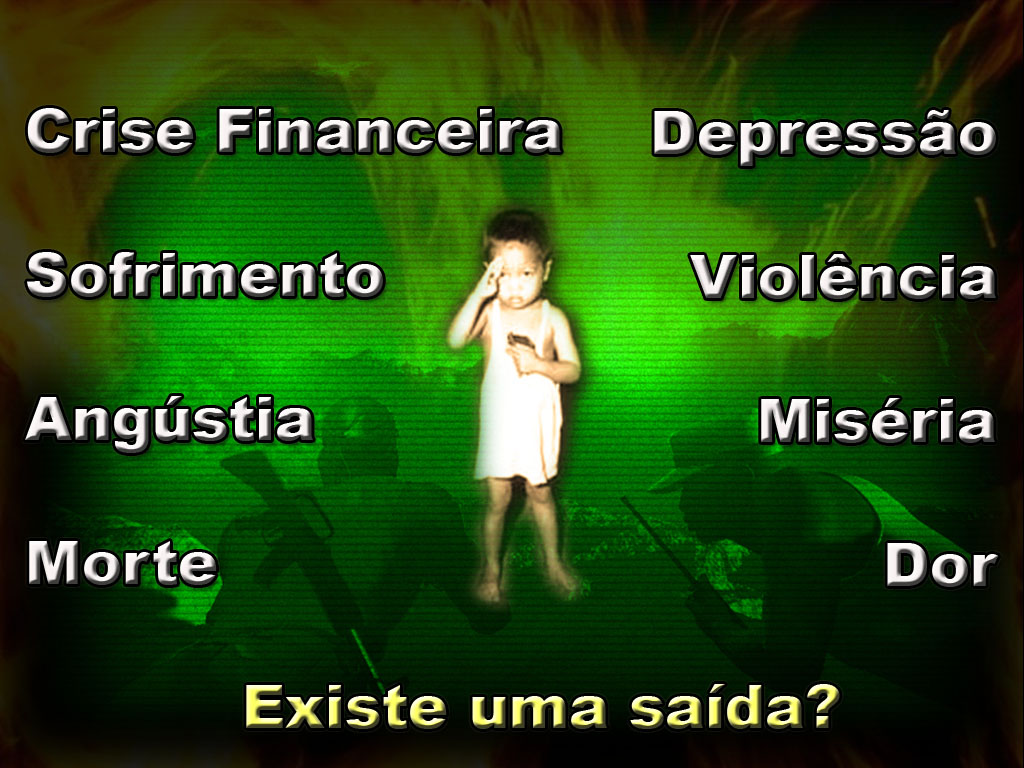 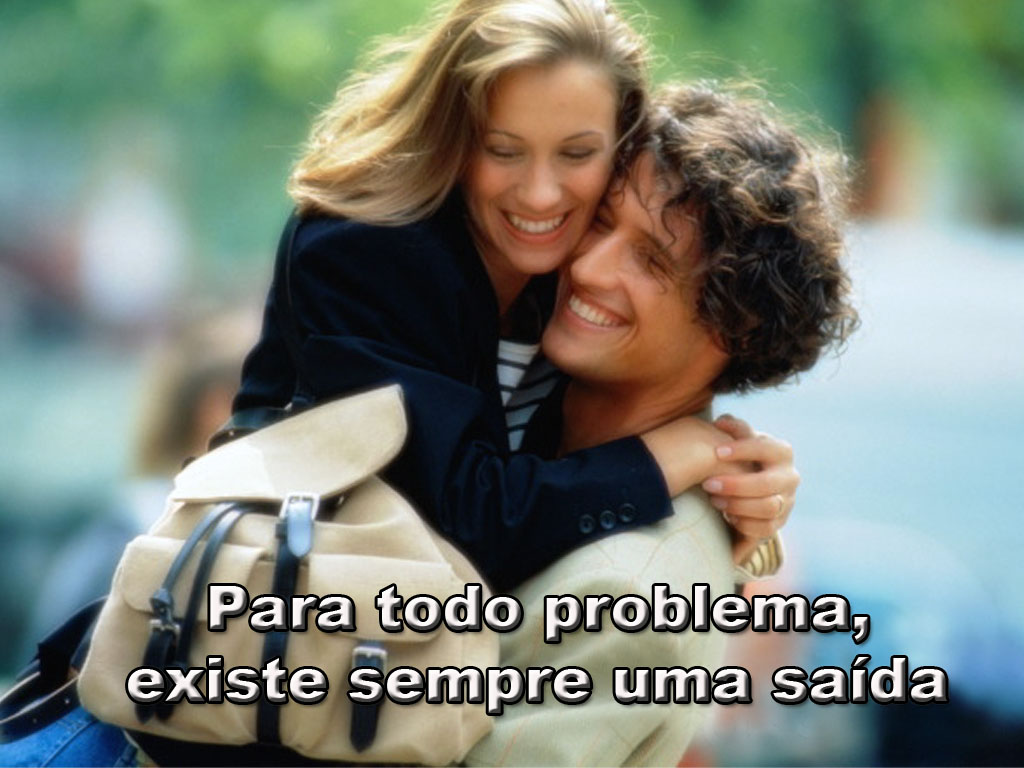 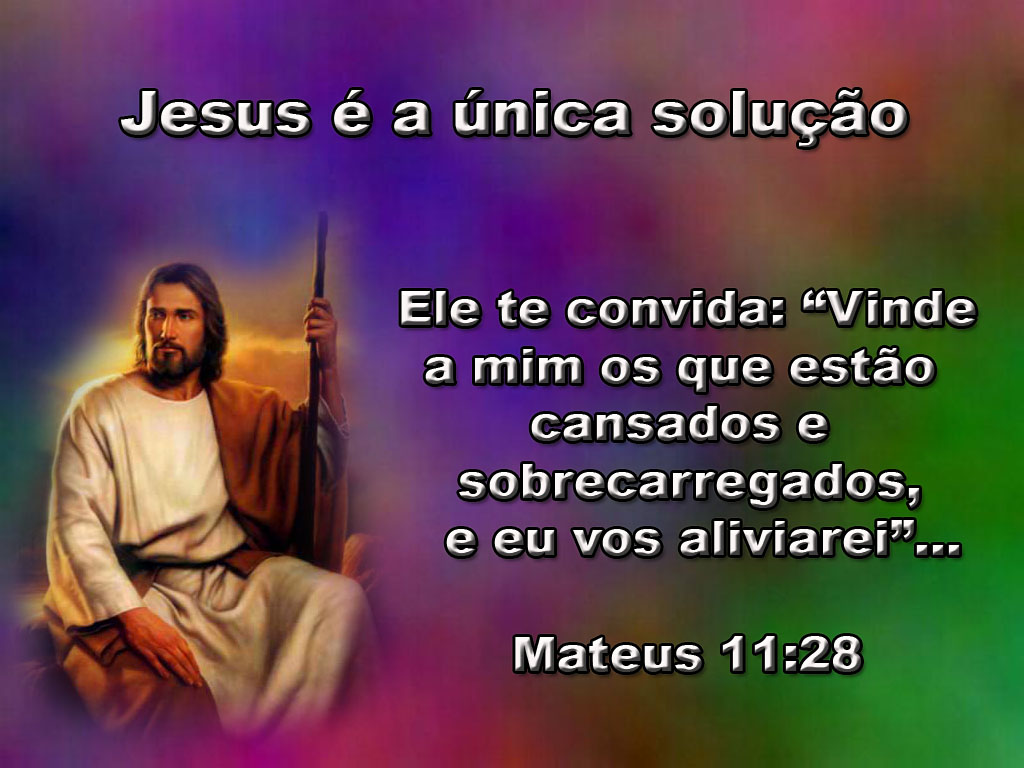 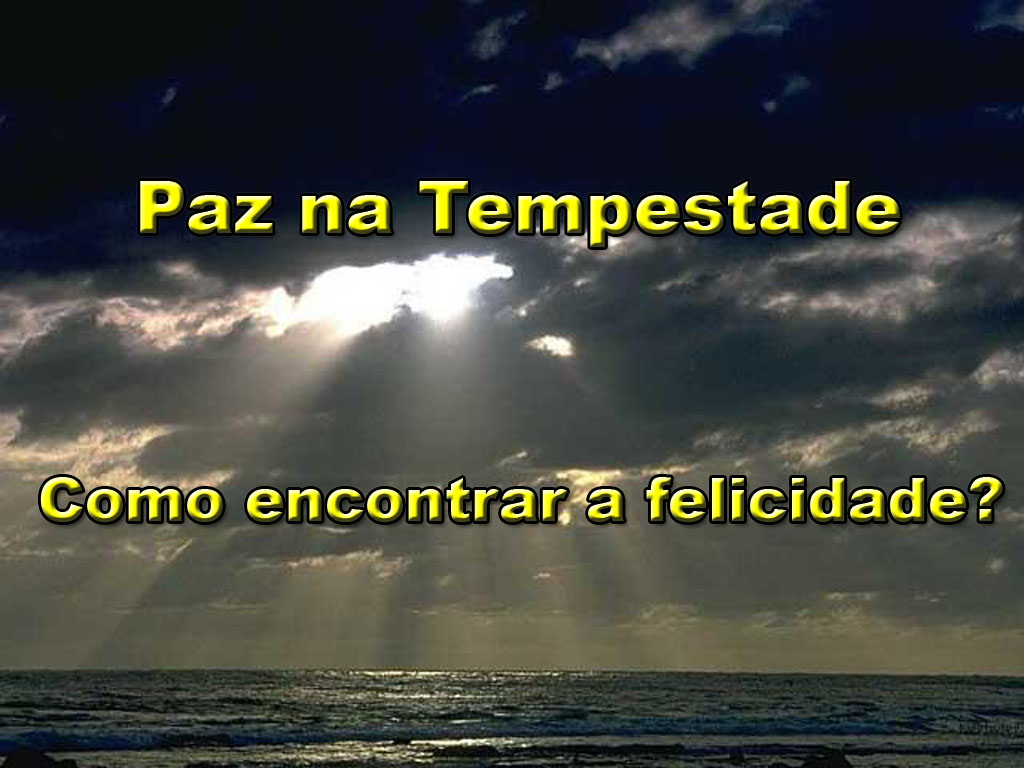 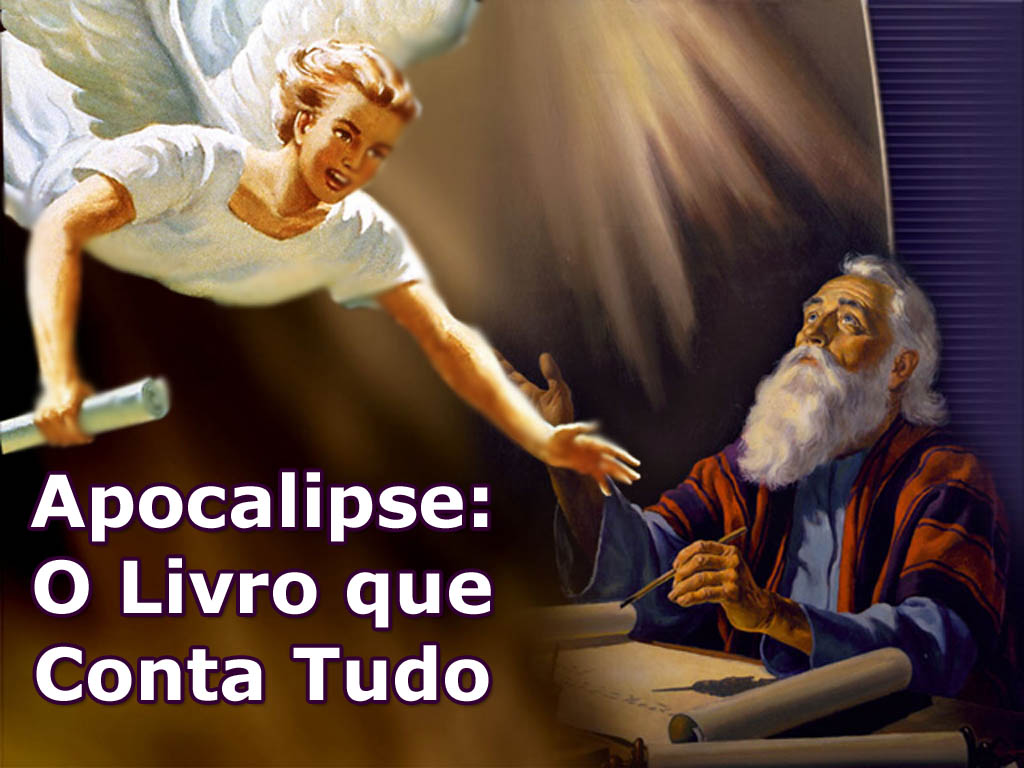 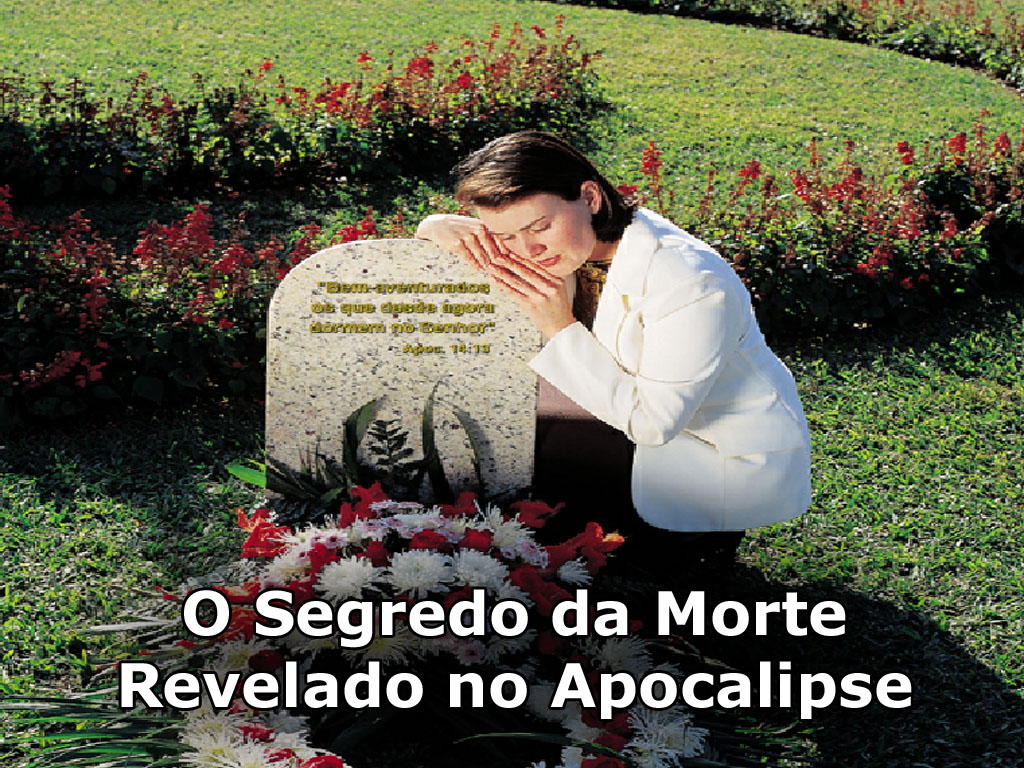 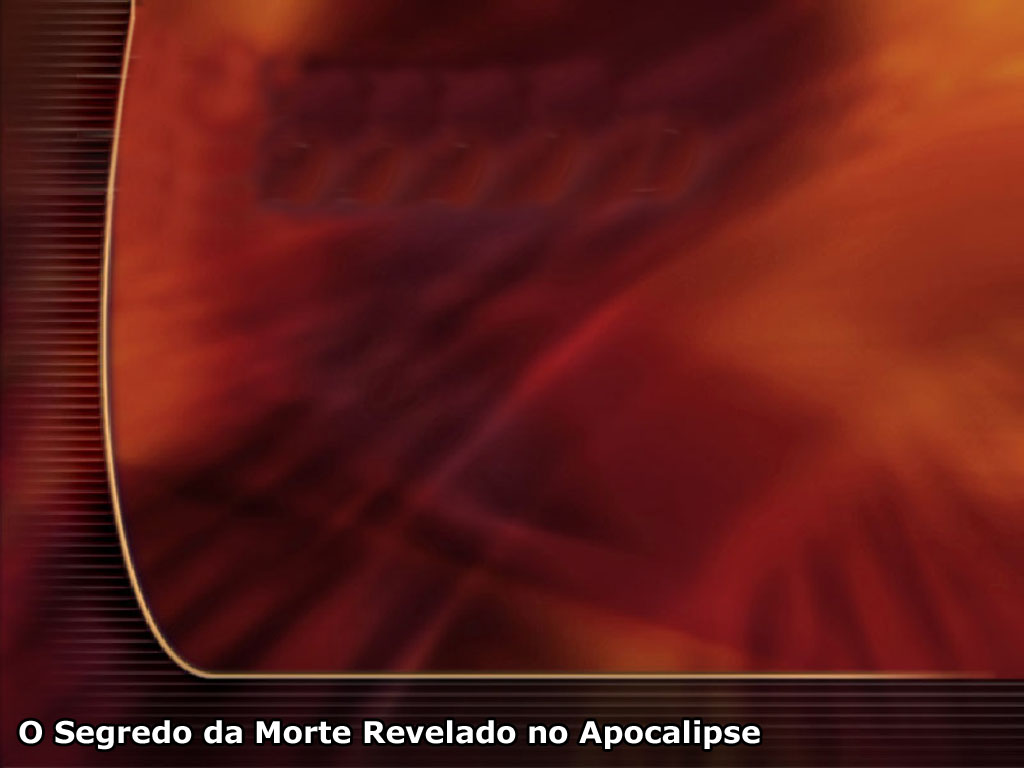 O que acontece quando alguém morre? Há vida após a morte? Podemos reencontrar nossos queridos que morreram? Onde encontrar a resposta?
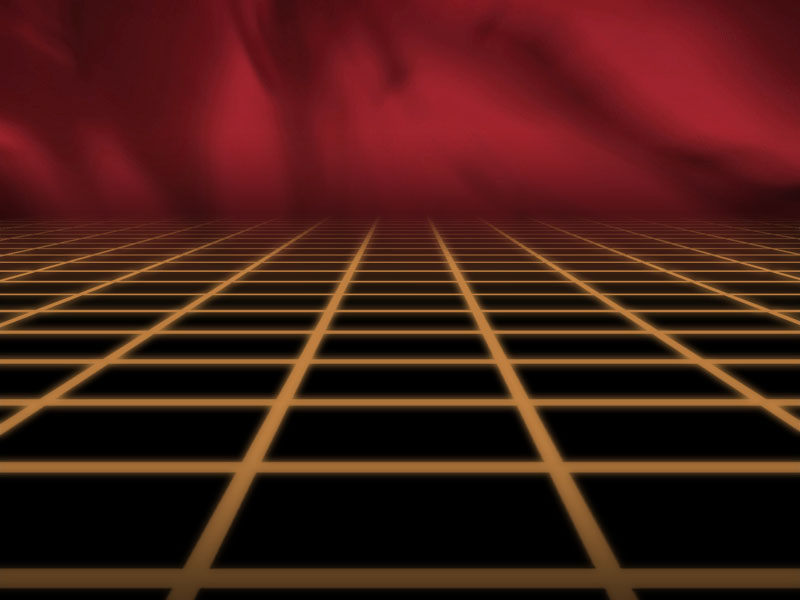 O APOCALIPSE TEM  A RESPOSTA
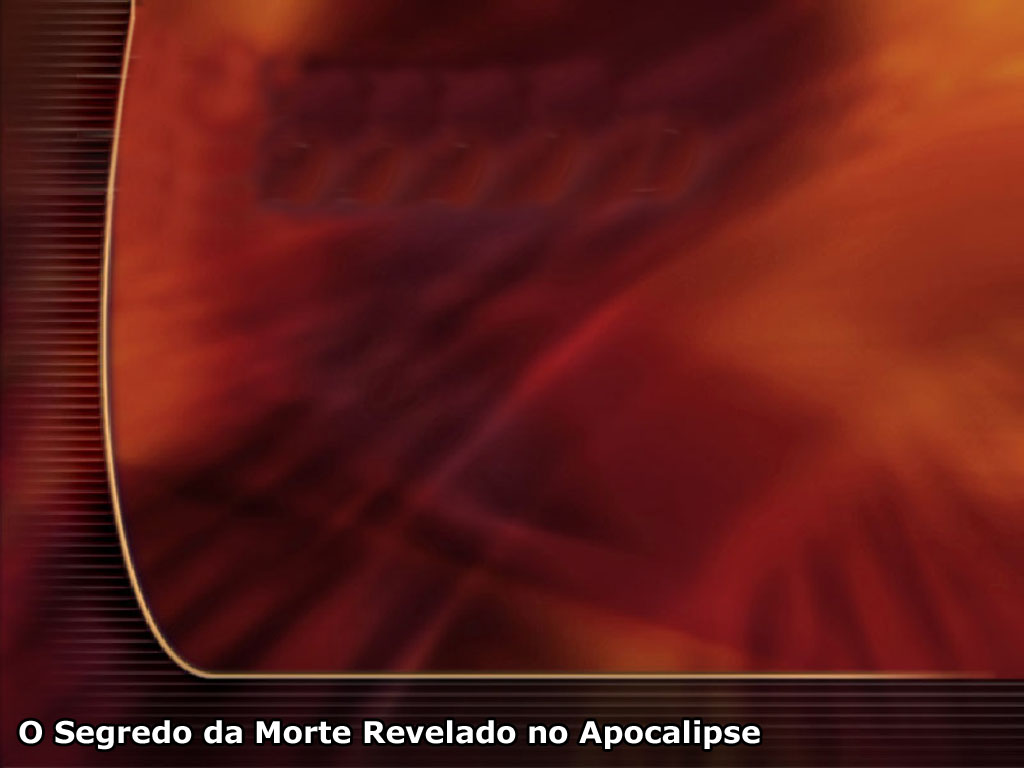 Cristo ressuscitado Se apresenta no Apocalipse como “Aquele que vive; estive morto, mas eis que estou vivo pelos séculos dos séculos”. O que Jesus diz ter em Suas mãos?
“...Tenho as chaves da morte e do inferno (que quer dizer sepulcro)” (Apocalipse 1:18).
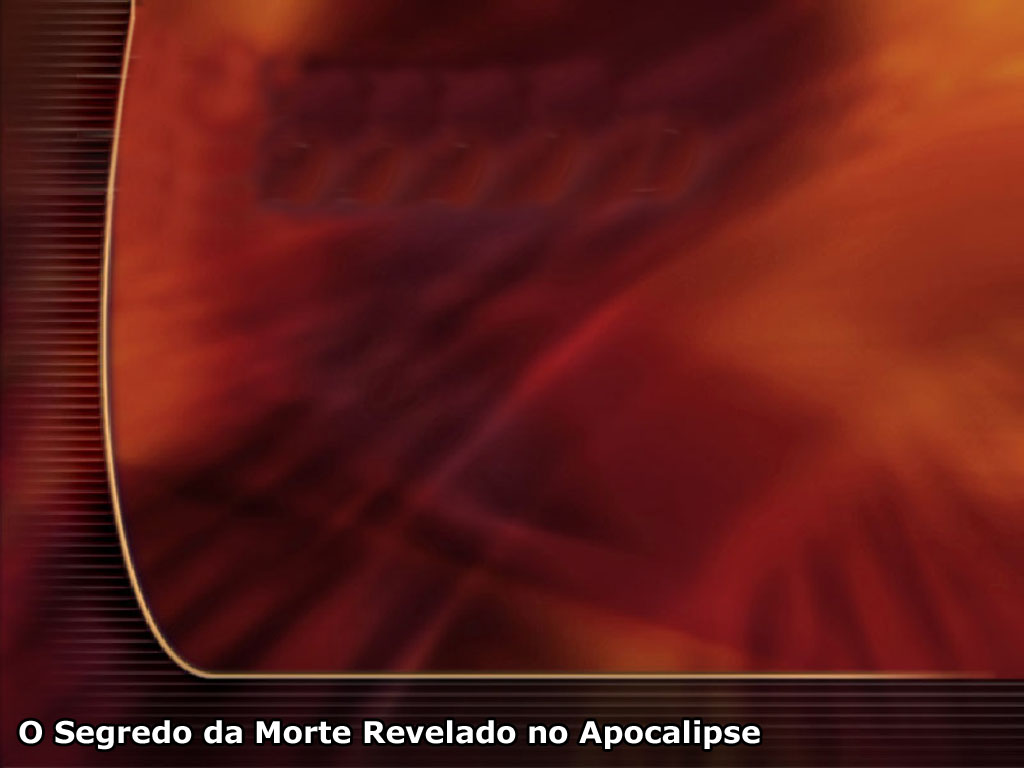 Ele sabe tudo; sabe como criou a vida e o que acontece quando uma pessoa morre. E revelou isso nas Escrituras. Por isso, quando discutiam com Ele a respeito dos mortos e da ressurreição, “respondeu-lhes Jesus: Errais, não conhecendo as Escrituras nem o poder de Deus” (Mateus 22:29).
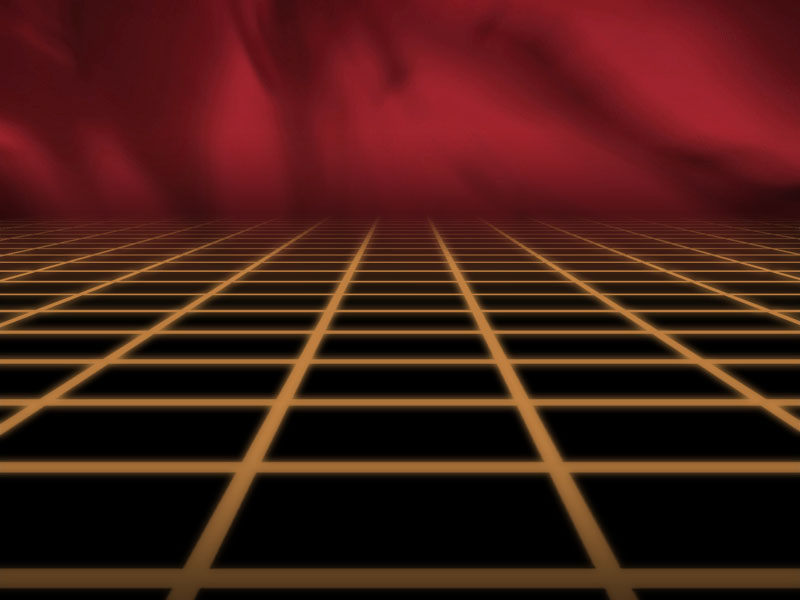 JESUS REVELA QUAL É A NATUREZA                  DO HOMEM
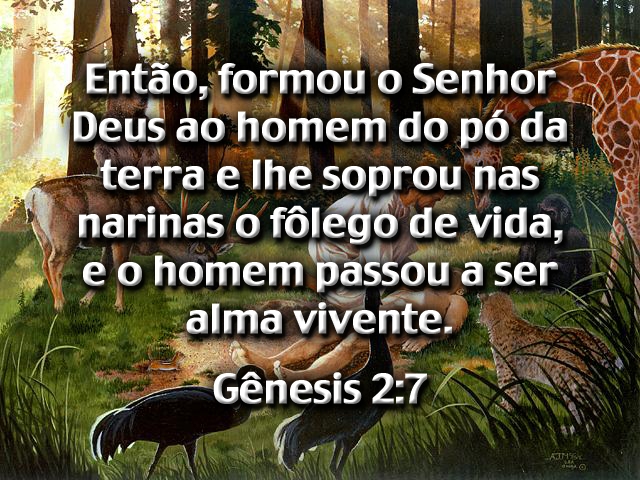 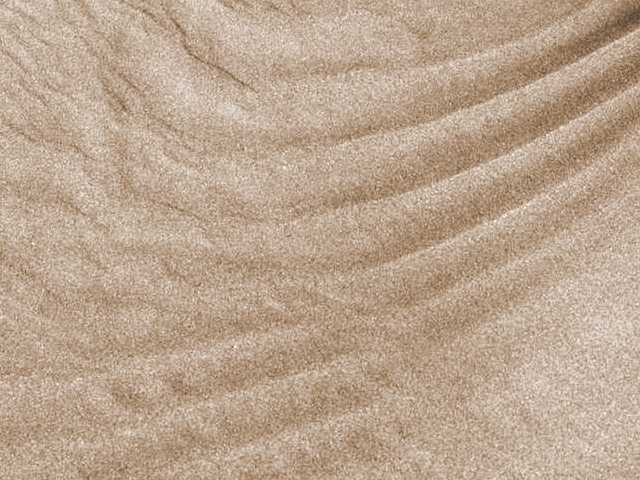 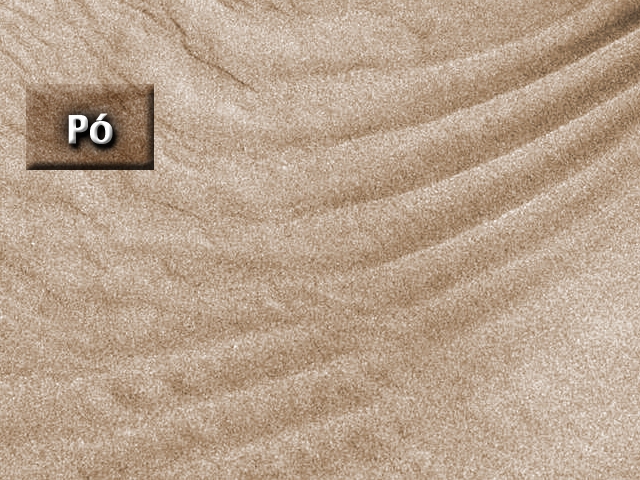 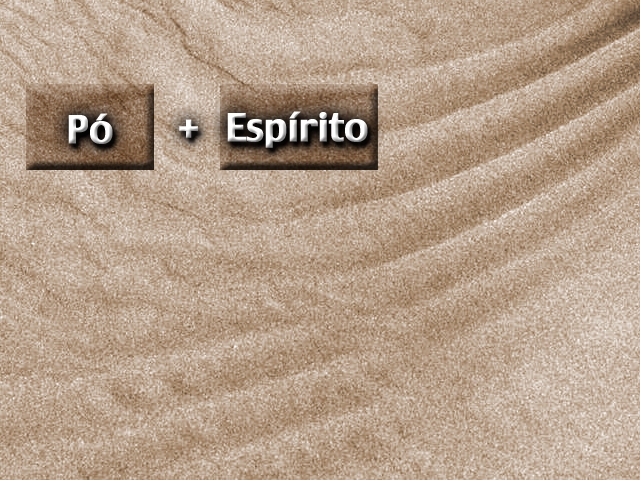 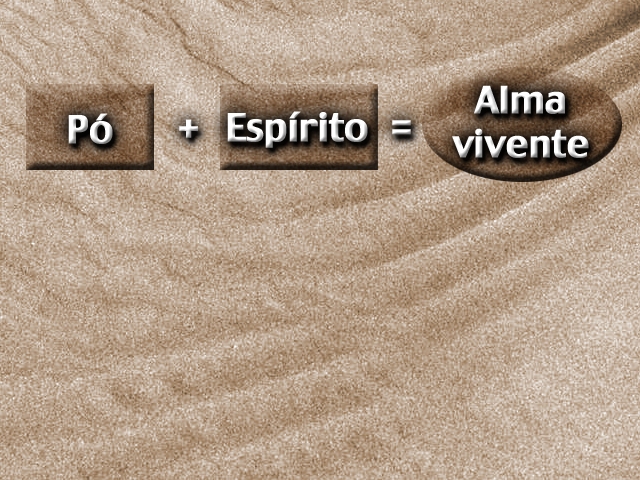 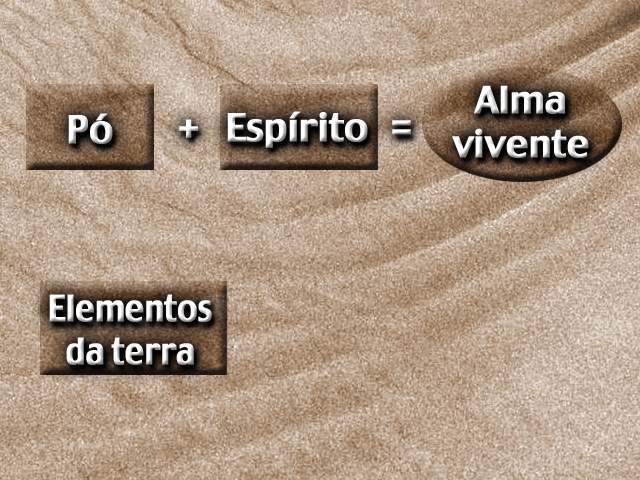 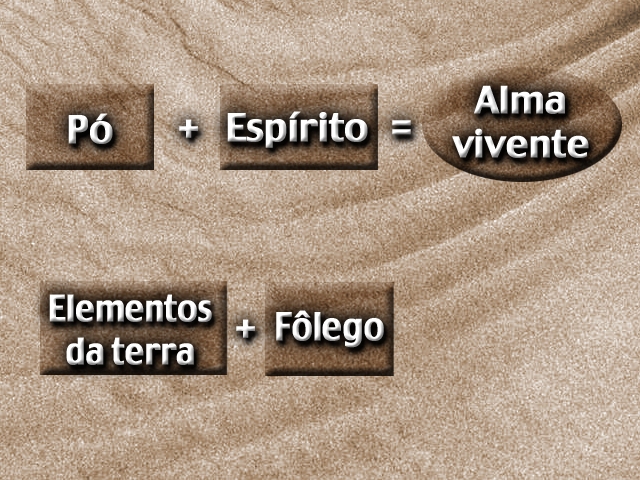 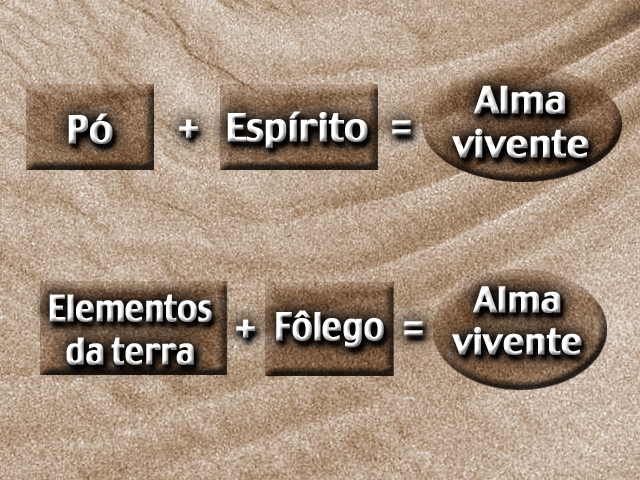 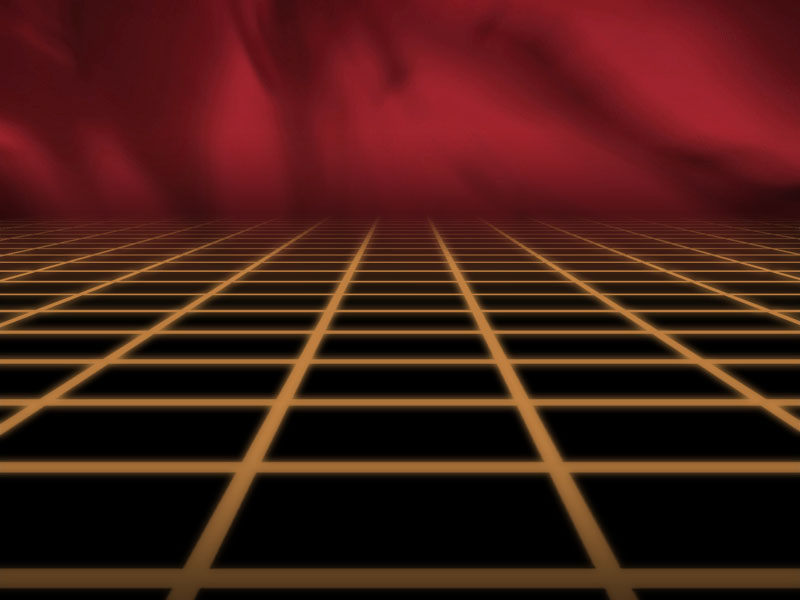 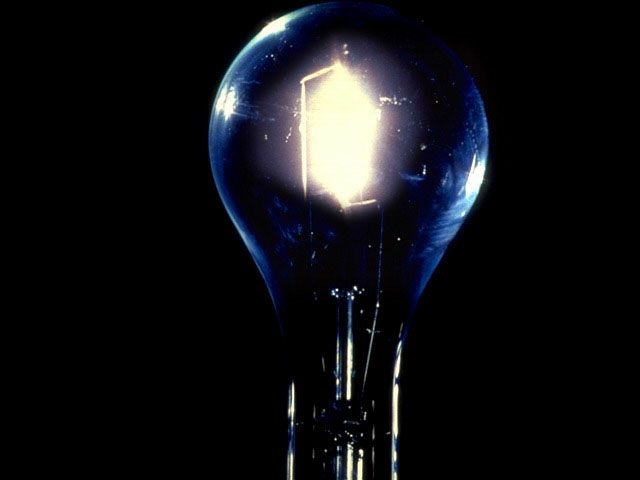 Lâmpada + energia = LUZ
Pó da terra +      fôlego de vida =             ALMA VIVENTE
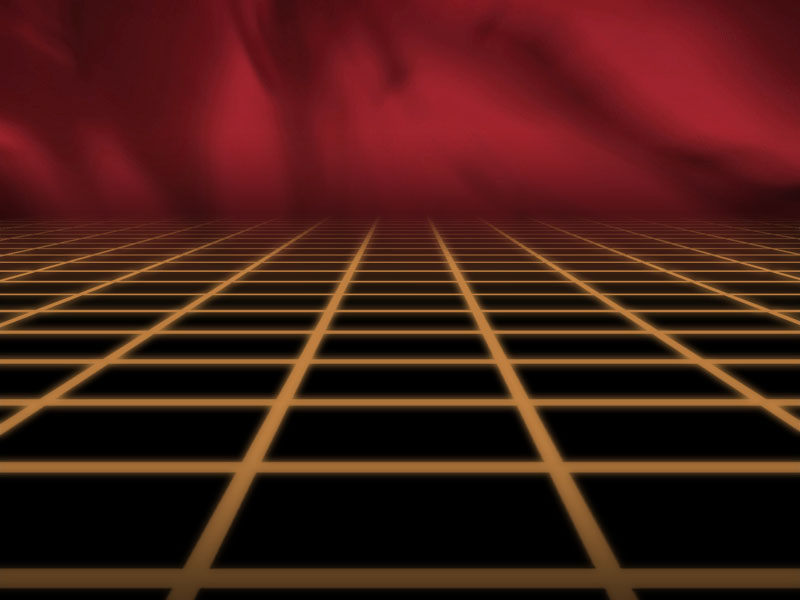 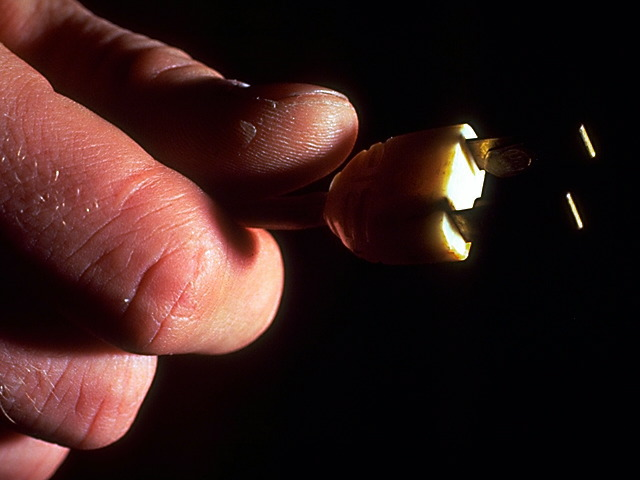 Sem energia não há luz
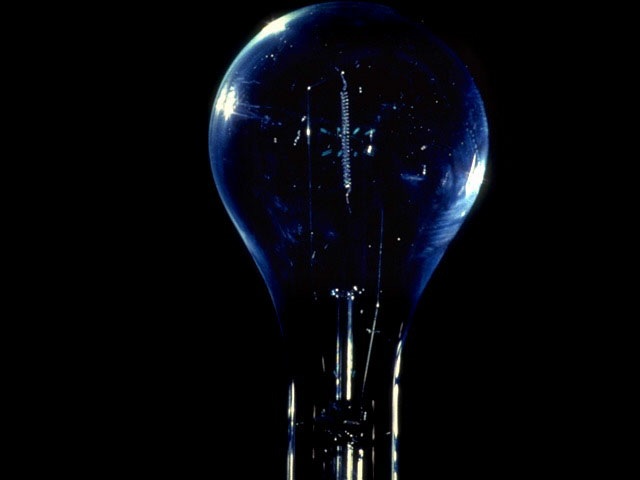 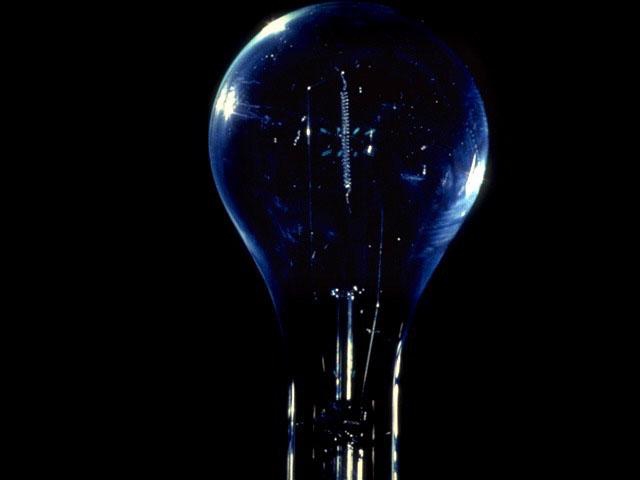 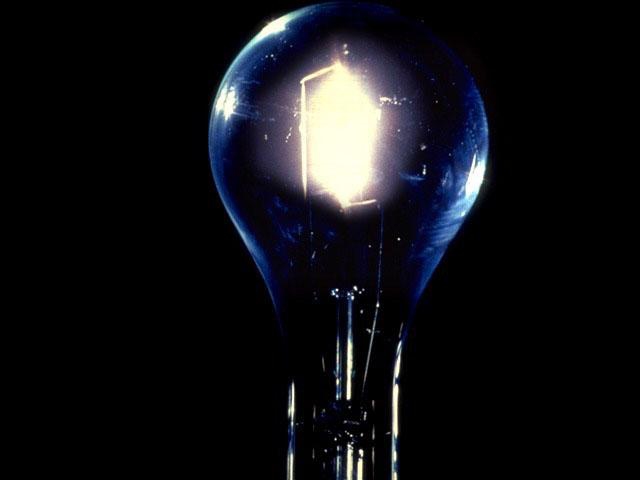 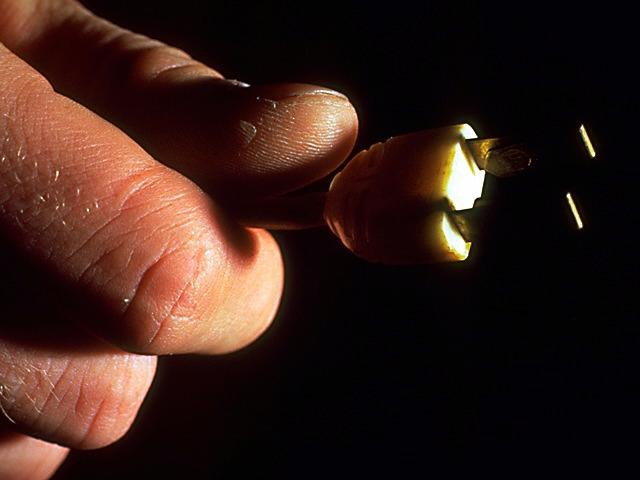 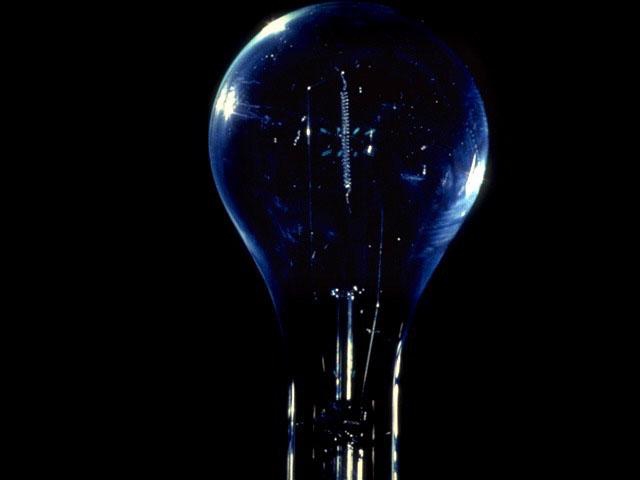 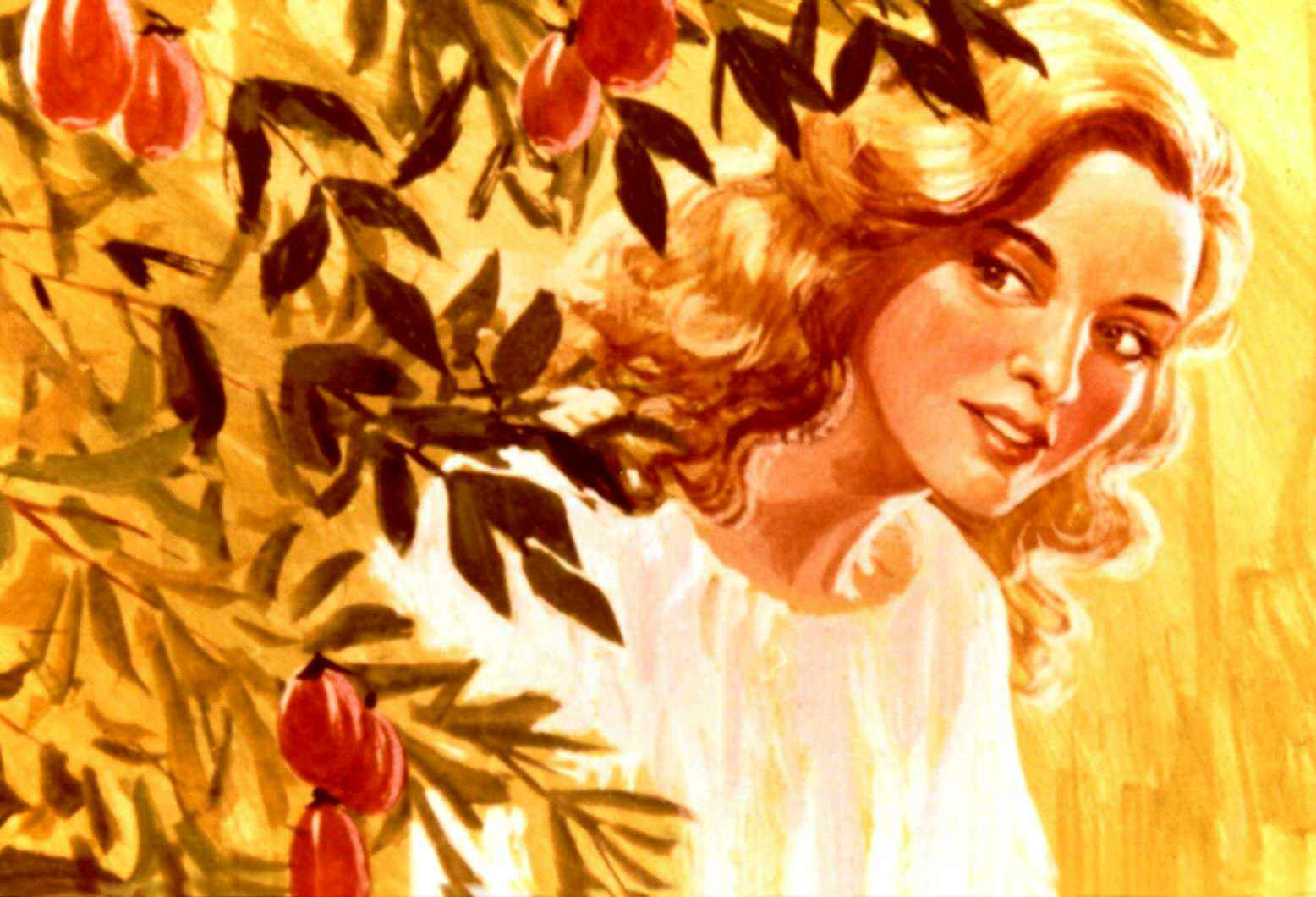 “...no dia em que dela comeres, certamente morrereis”                  (Gênesis 2:16 e 17).
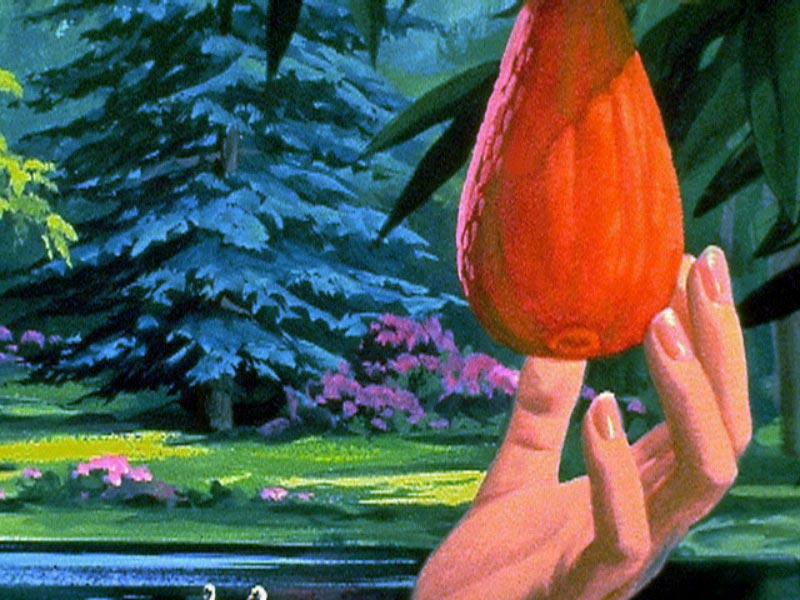 Apocalipse 12:9 diz que o diabo é              “o sedutor de todo o mundo”.
“A serpente disse à mulher: certamente não morrereis” (Gênesis 3:4).
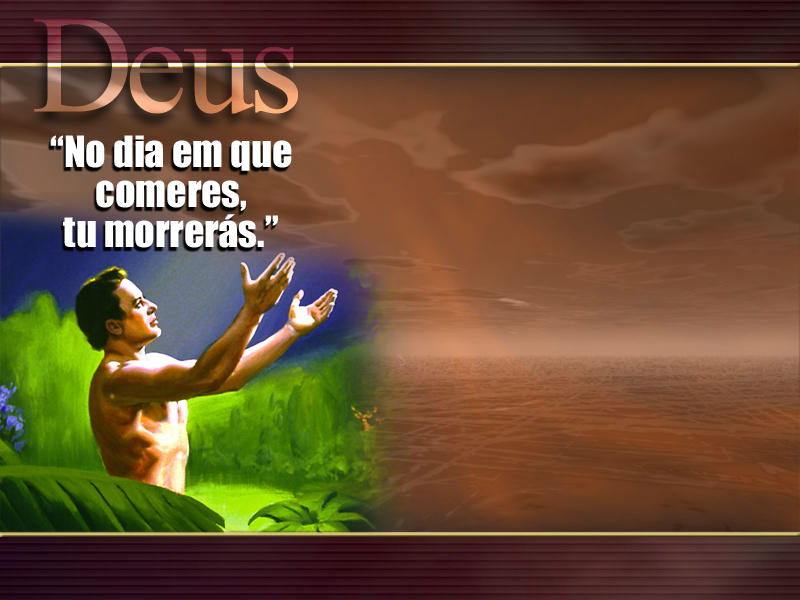 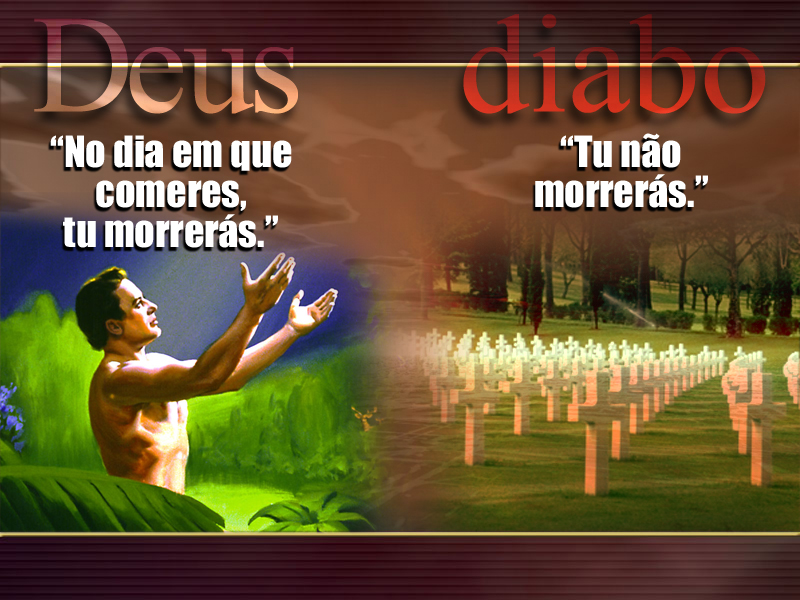 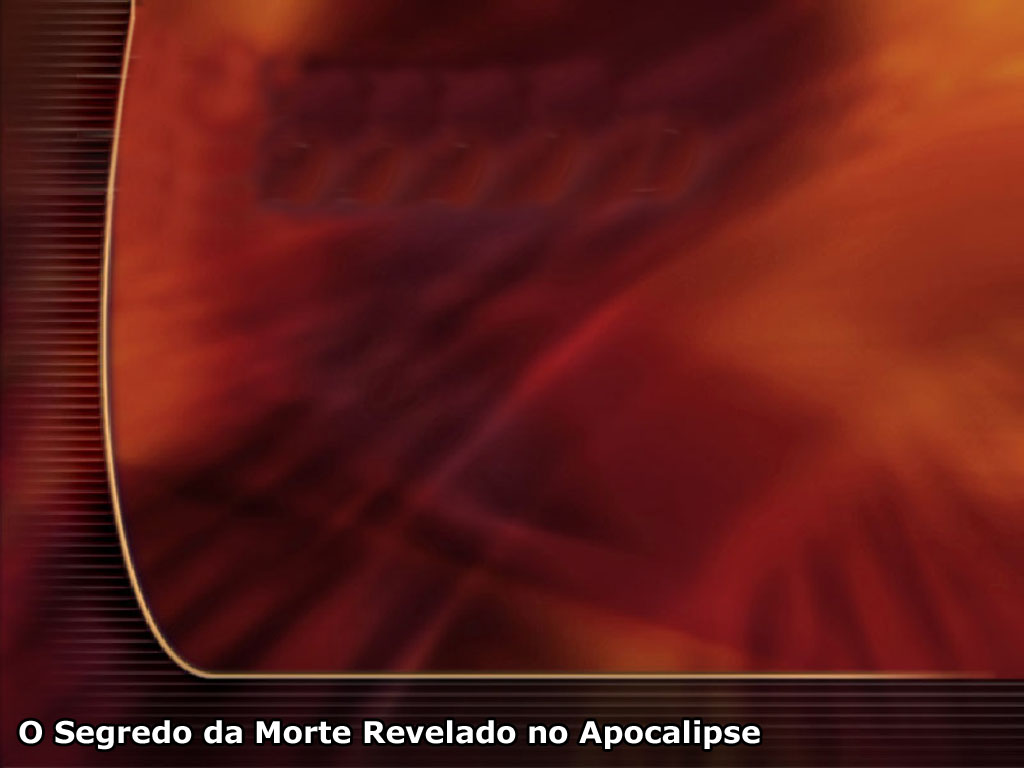 A grande mentira:
Não importa o que façamos ou creiamos,    não morreremos.
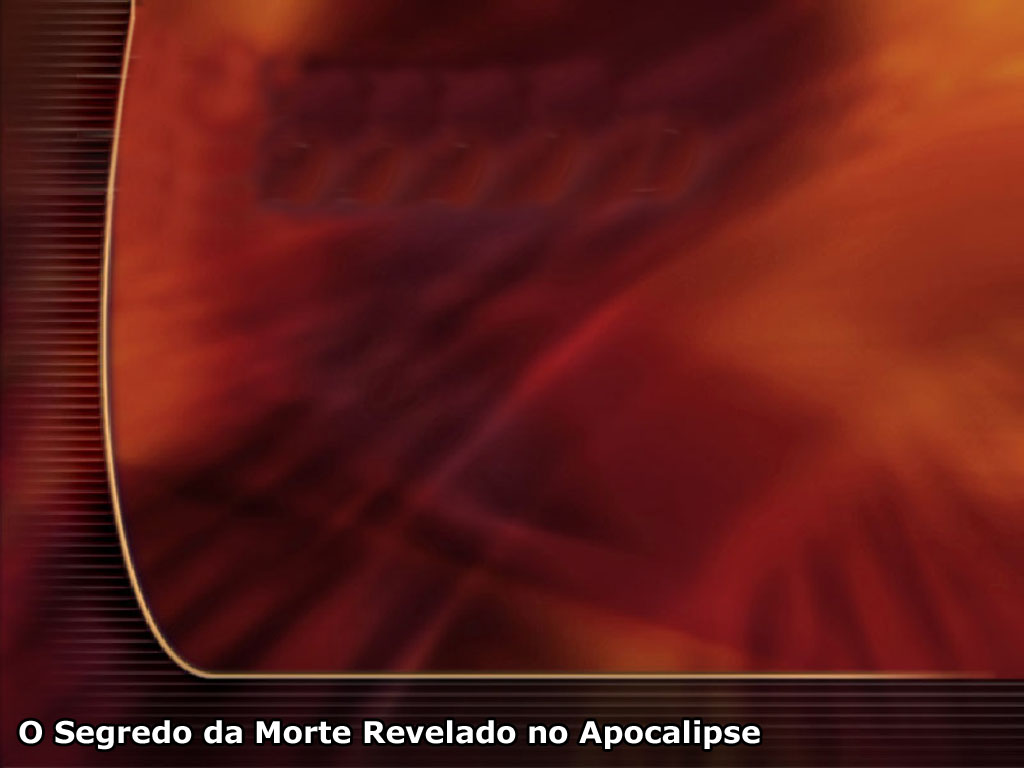 Ao desobedecer a Deus, que ocorreu com a “alma vivente”?
“...A alma que pecar, esta morrerá”                                  (Ezequiel 18:4 e 20).
“...o homem, que é mortal” (Isaías 51:12).
“...entrou o pecado no mundo, e pelo pecado a morte” (Romanos 5:12).
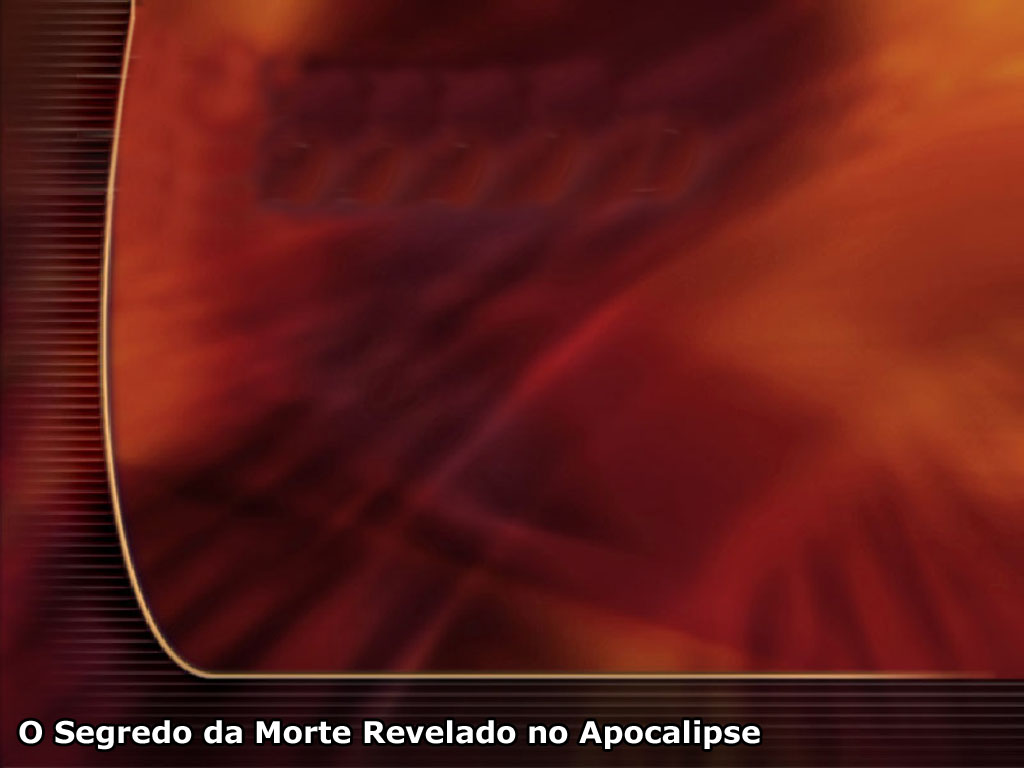 Aqui temos uma boa ilustração sobre o conflito entre o Deus da verdade e o pai da mentira. Em quem vamos crer? Como acontece com o selo de Deus, o que cremos neste assunto indica de que lado estamos no grande conflito dos séculos.
O QUE HÁ DEPOIS      DA MORTE?
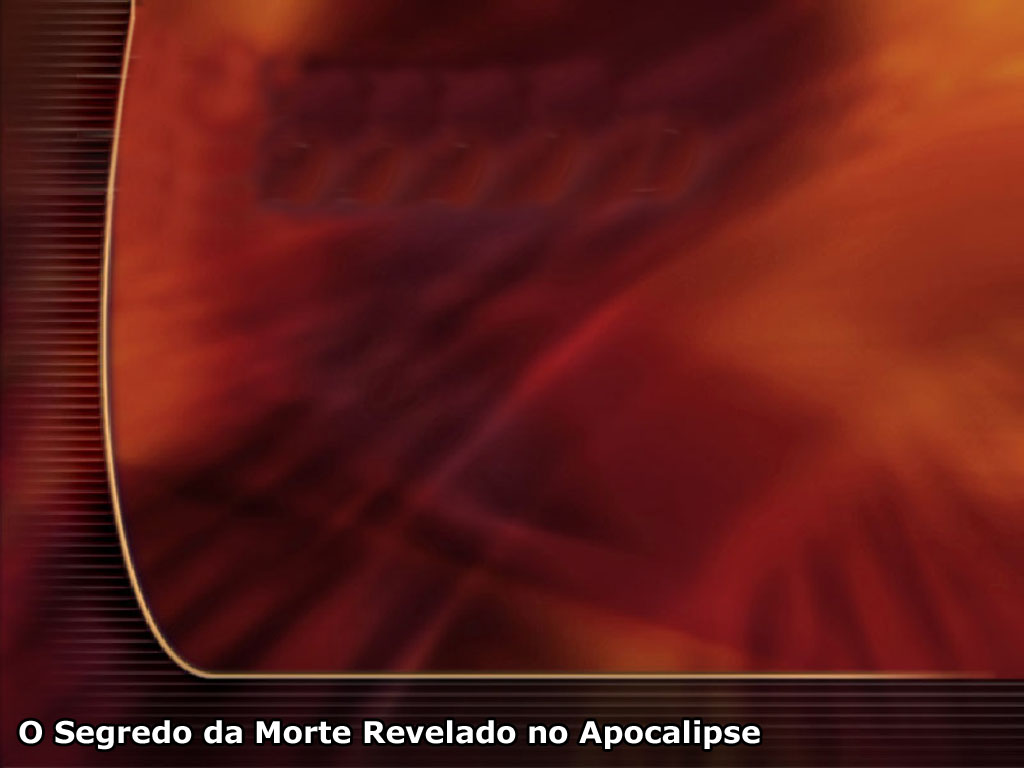 Em Apocalipse 2:8 Jesus Se apresenta à igreja de Esmirna como “o primeiro e o último, que esteve morto e tornou a viver”. Ele sabe o que ocorre quando uma pessoa morre.
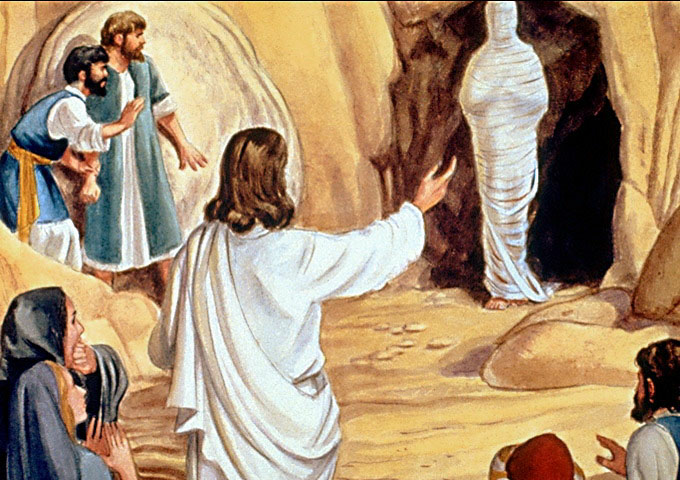 João 11: 11-15
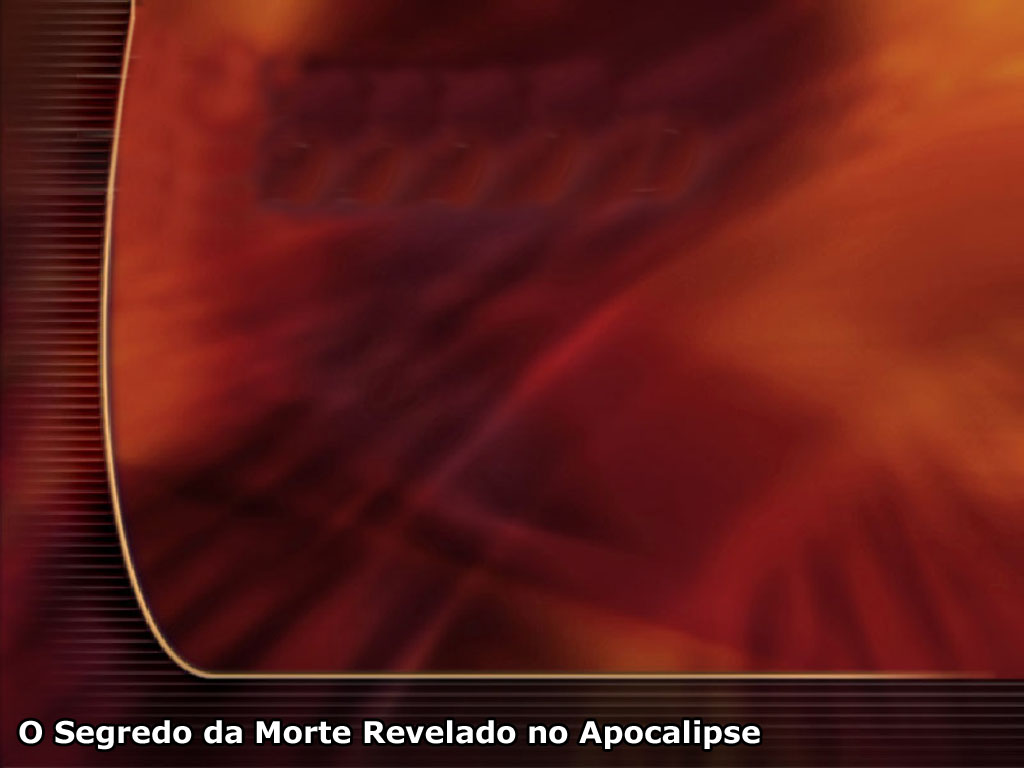 A expressão adormeceu indica inconsciência.
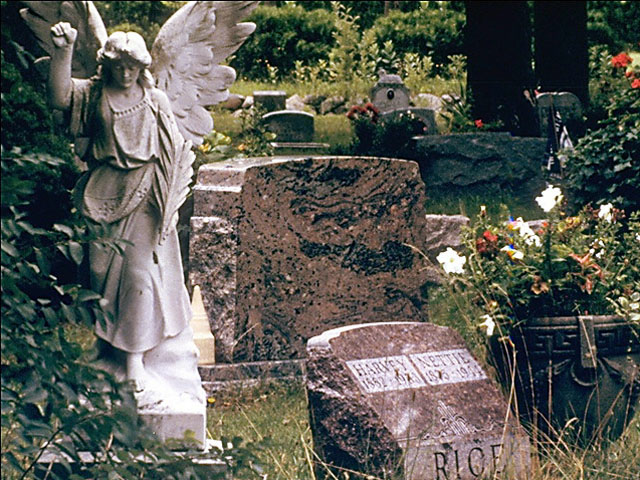 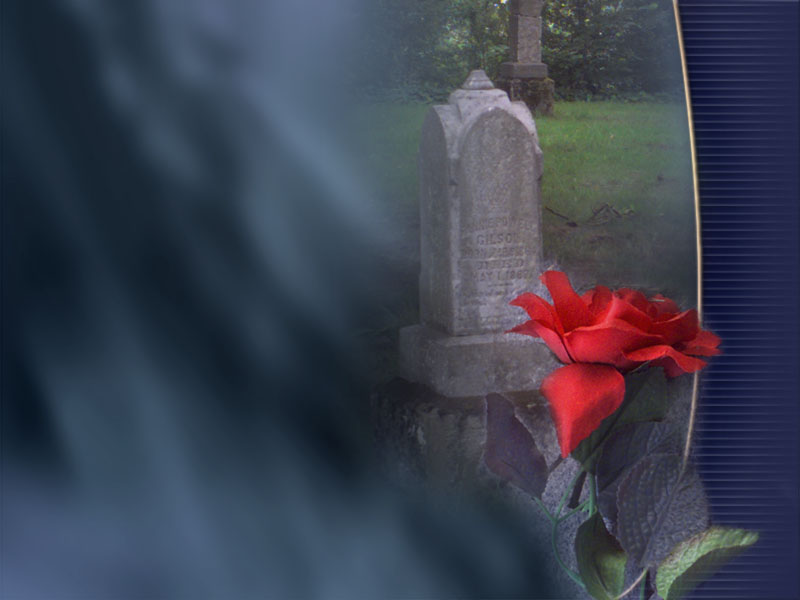 Podem os mortos intervir      no que os vivos fazem?
Eclesiastes 9:5 e 6, 10
 Salmo 146:4
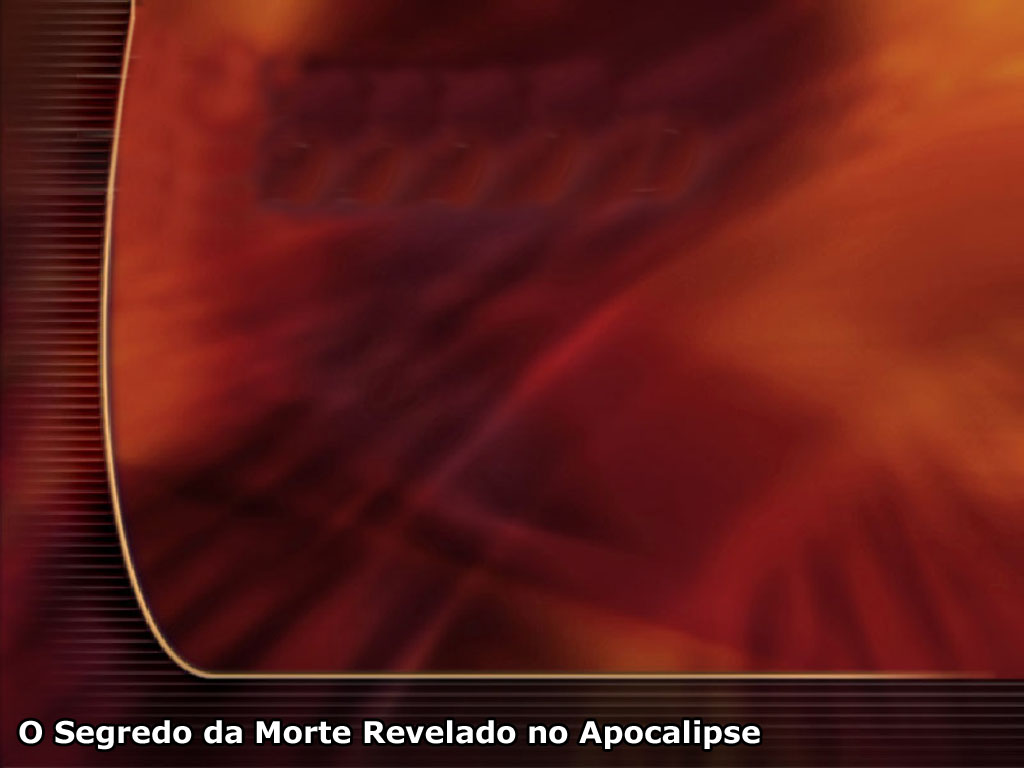 Apocalipse 16:14 diz que há “espíritos de demônios, operadores de sinais”, e Apocalipse 18:23 afirma que “todas as nações foram seduzidas pela tua feitiçaria”.
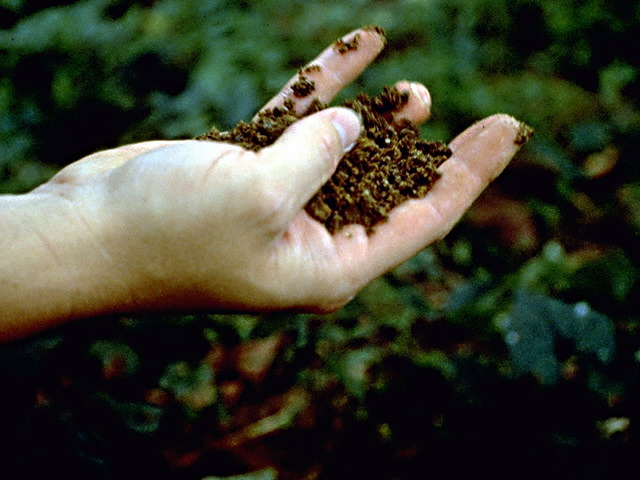 Quando a pessoa morre, quebra-se a união harmoniosa que havia entre o pó da terra e o fôlego de vida, desaparecendo assim a alma vivente (vida consciente).
Por esta razão a Bíblia afirma que os que dizem falar com os mortos estão participando de um engano satânico. 
Apoc. 22:15
Deut. 18:10-14
 Isa. 8:19 e 20).
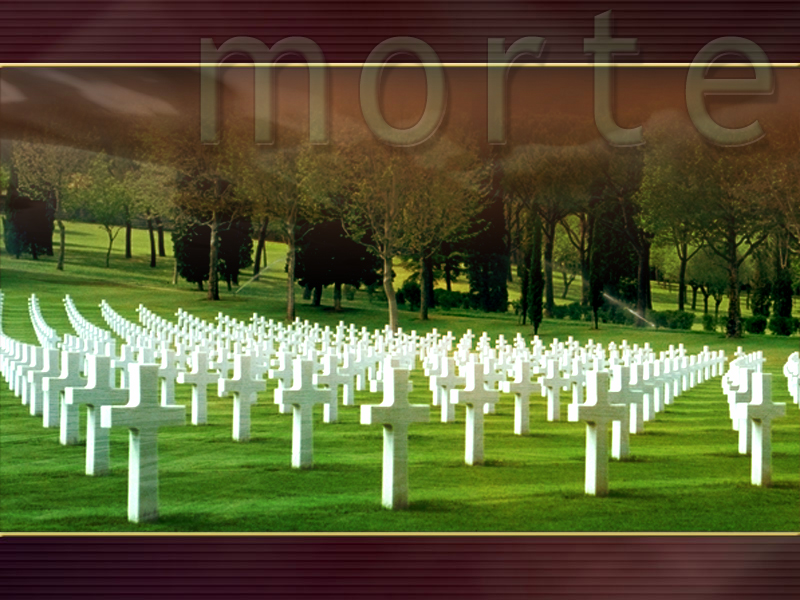 JESUS TEM PODER SOBRE A MORTE
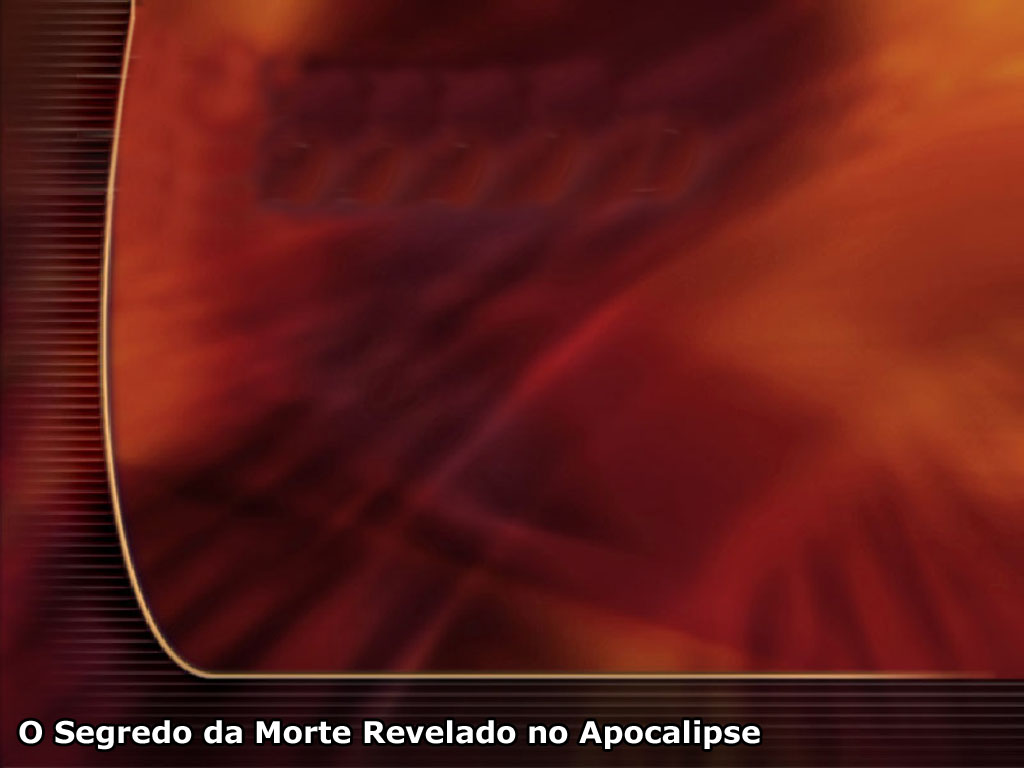 A ressurreição de Cristo é a primeira em importância, pois nos garante que haverá ressurreição e vida eterna para os fiéis (I Cor. 15:3, 20-23). Por isso é que o Apocalipse o chama de “o primogênito dos mortos” (Apoc. 1:5).
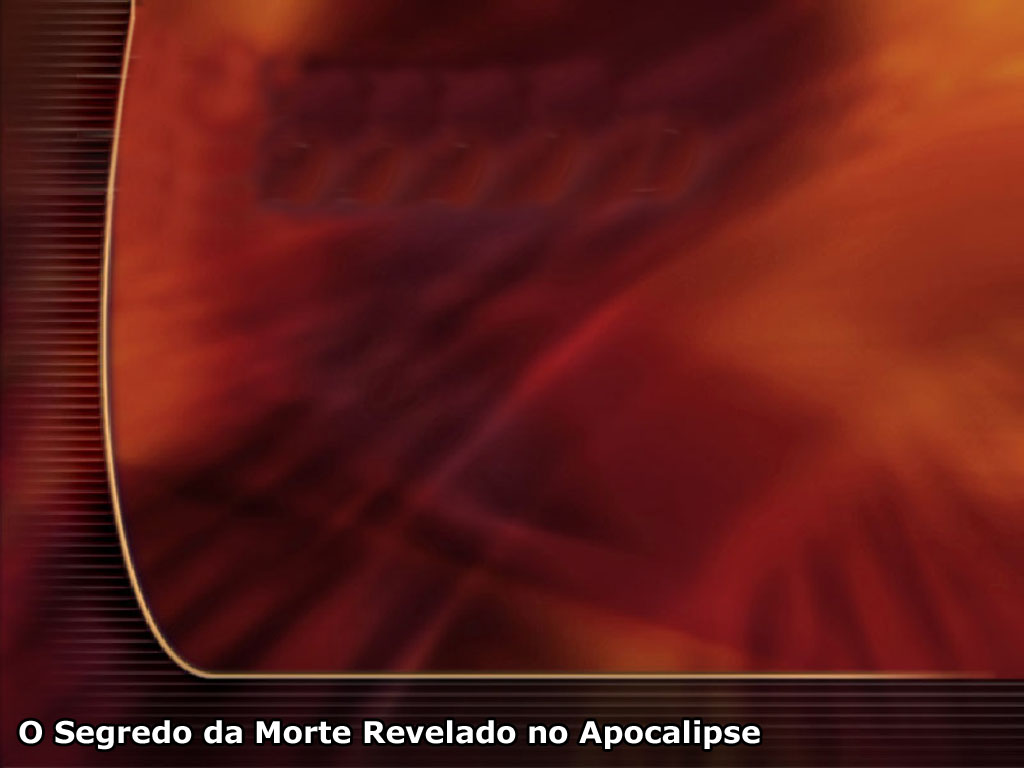 A Bíblia explica que os santos ainda não receberam a vida eterna (Heb. 11:39 e 40), mas isto não quer dizer que não haja esperança para eles. Que ocorrerá um dia com os mortos?
“Os vossos mortos e também o meu cadáver viverão e ressuscitarão” (Isaías 26:19).
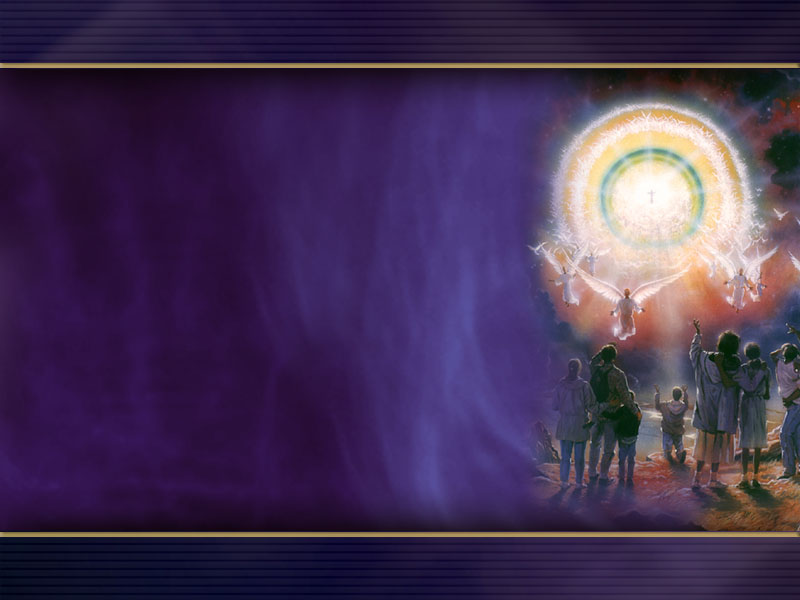 I Tessalonicenses 4:14 e 16
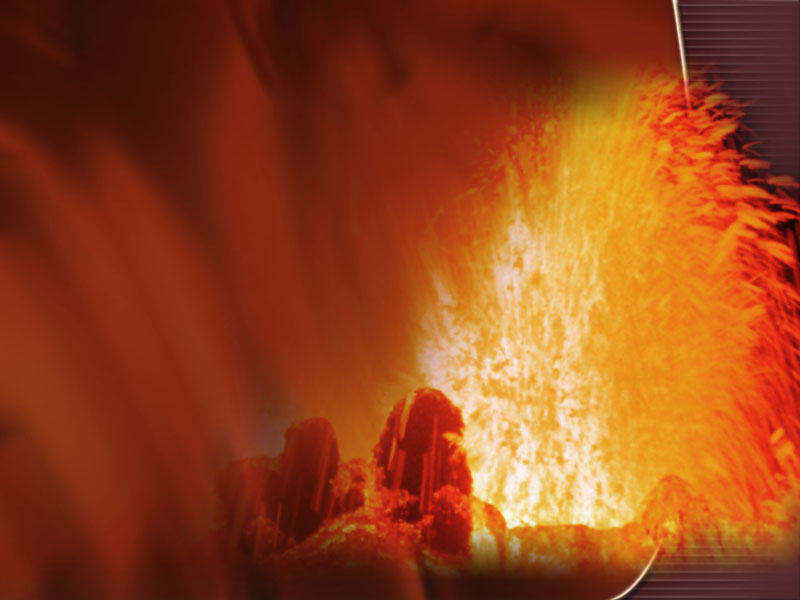 O que Jesus fará com a morte, no final do milênio?
I Coríntios 15:26
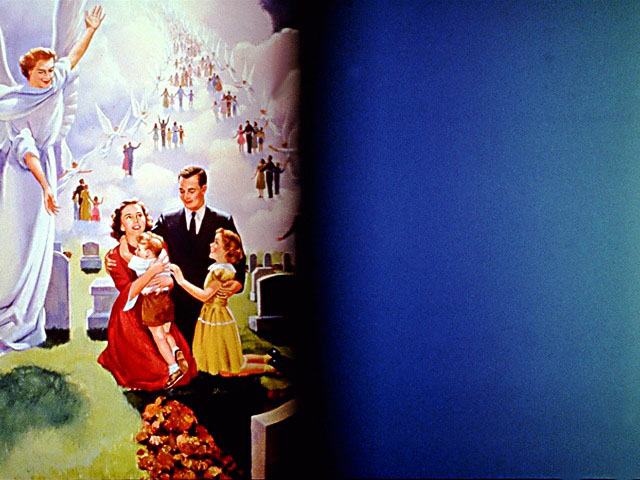 A vida eterna aos fiéis
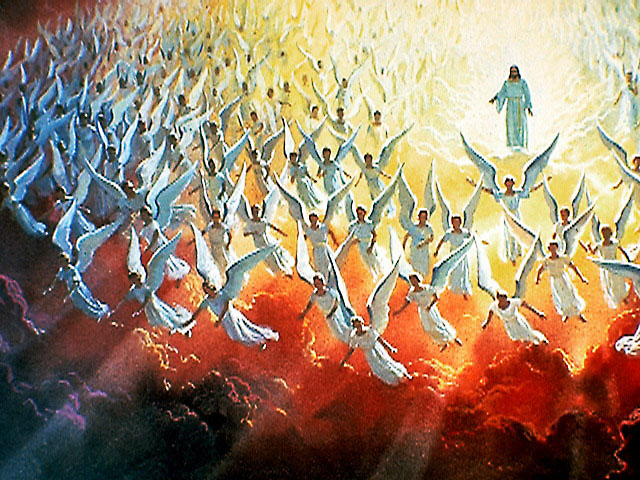 “...Cada um, porém, em sua própria ordem: Cristo, as primícias; depois os que são                  de Cristo, em Sua vinda”                                        (I Coríntios 15:20-23).
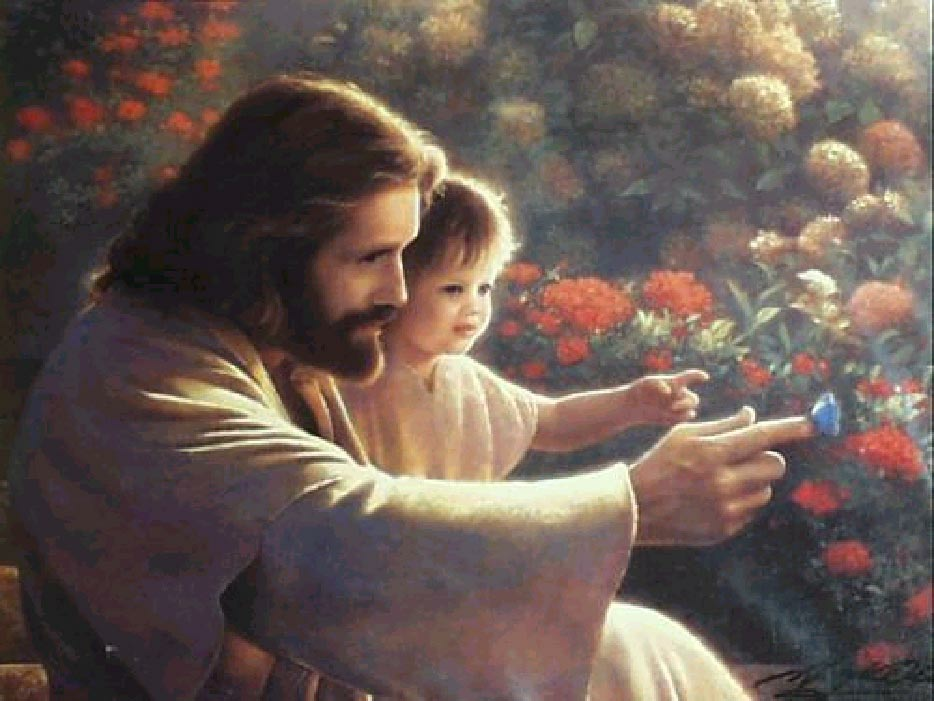 “E lhes enxugará dos olhos toda lágrima, e a morte já não existirá, já não haverá luto, nem pranto, nem dor...” (Apocalipse 21:4).
Àqueles que O aceitarem, Jesus prometeu ressuscitá-los no último dia (João 6:54), quando sairão “para a ressurreição da vida” (João 5:29). A ressurreição de Cristo é a garantia de que Ele pode cumprir o que prometeu.
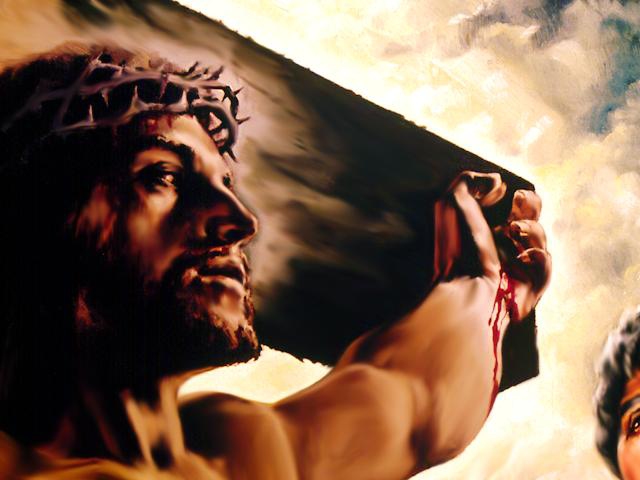 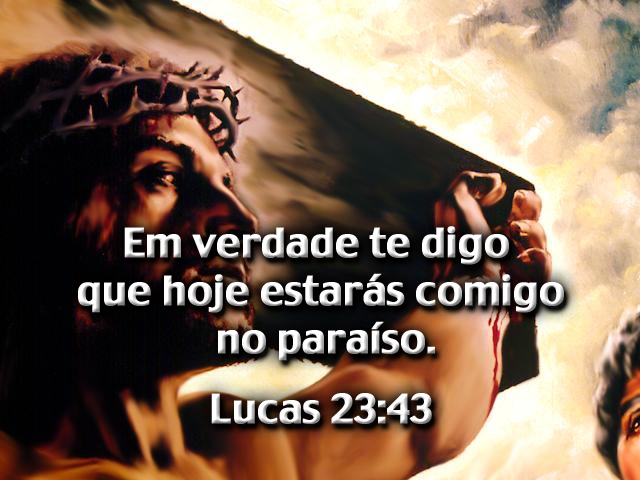 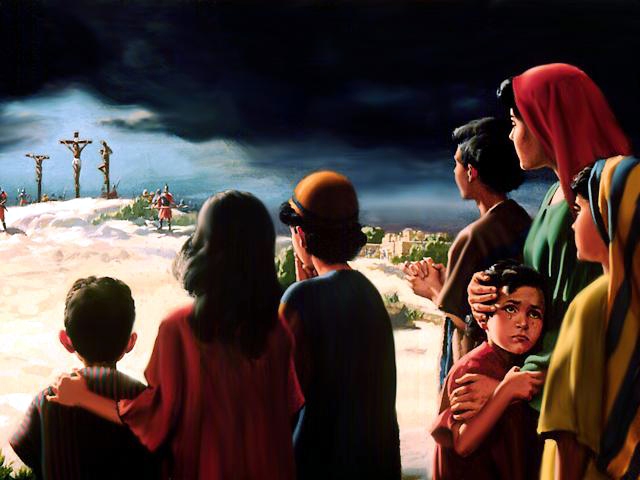 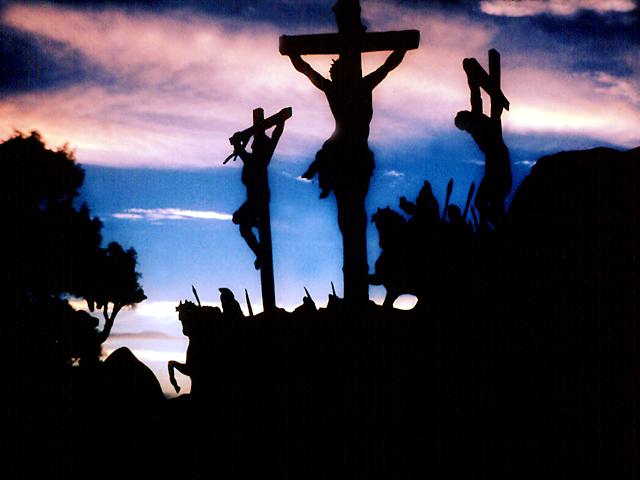 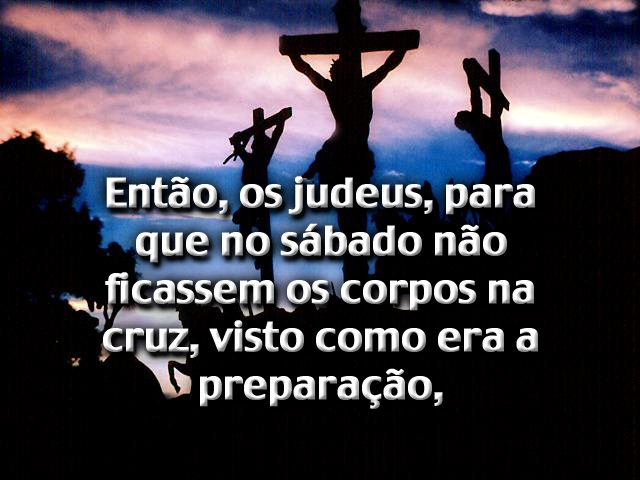 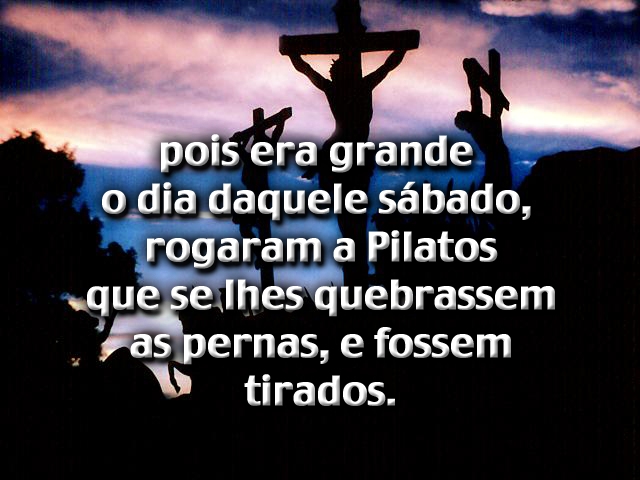 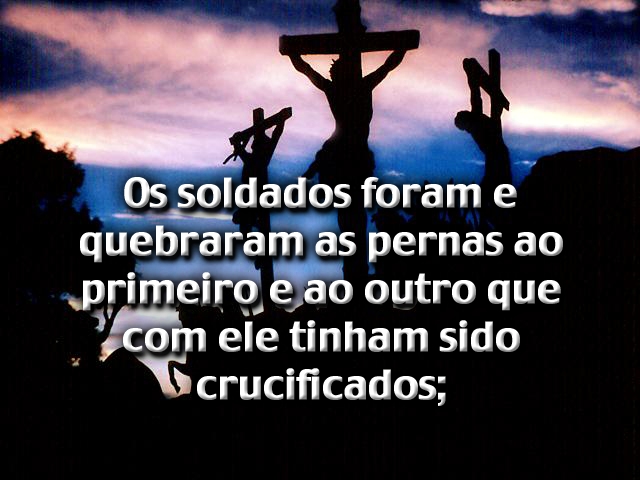 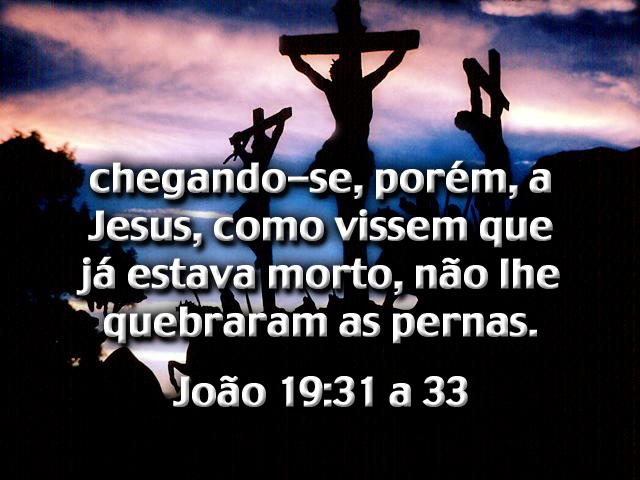 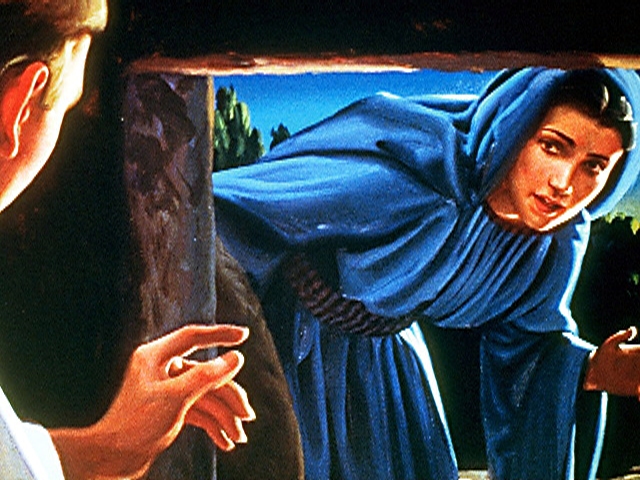 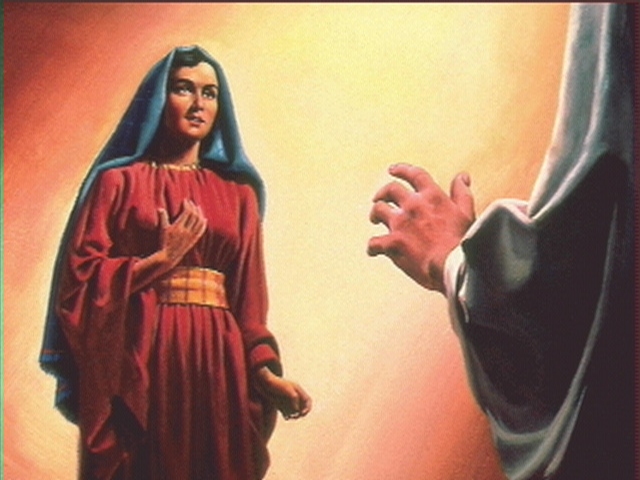 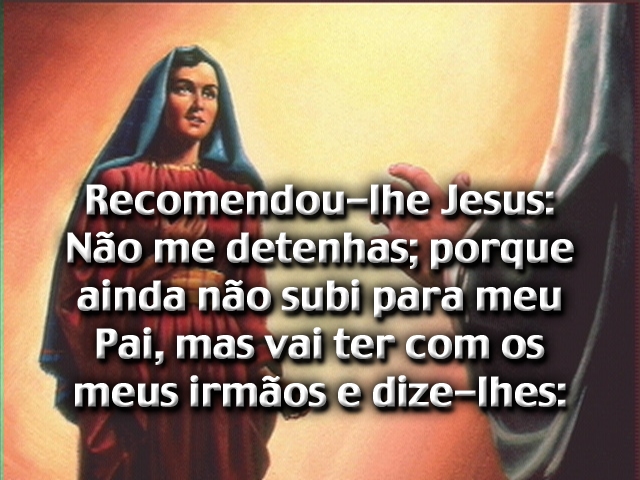 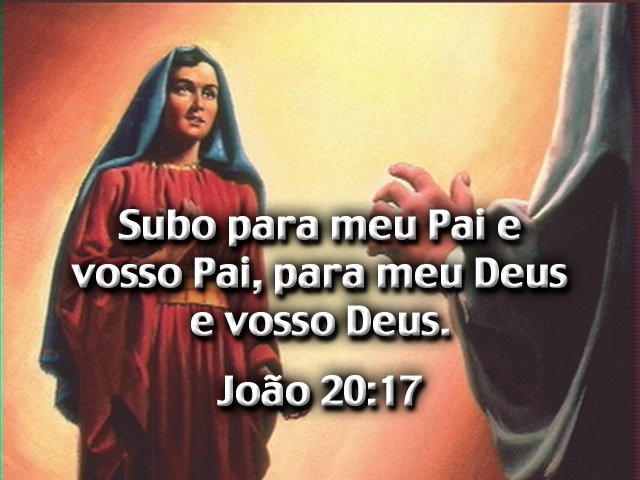 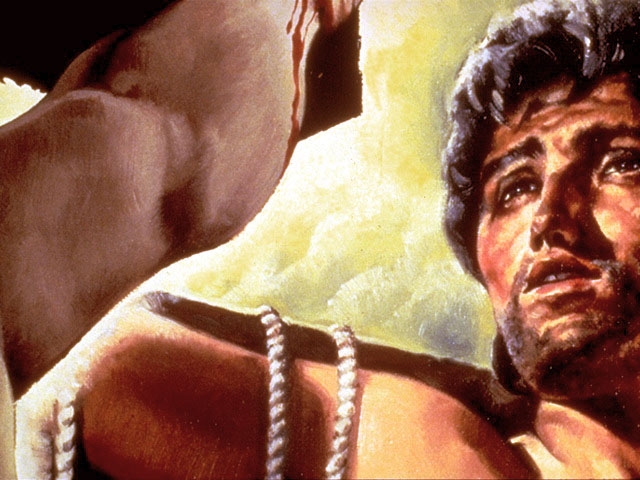 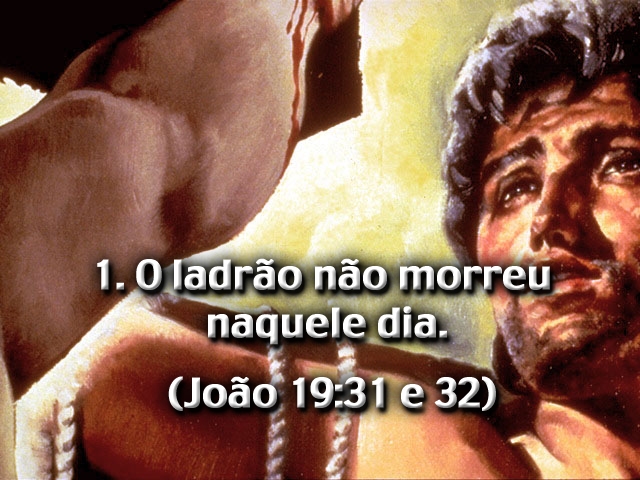 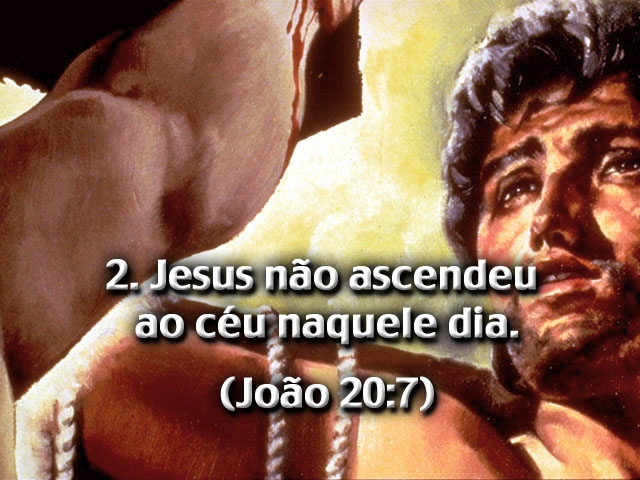 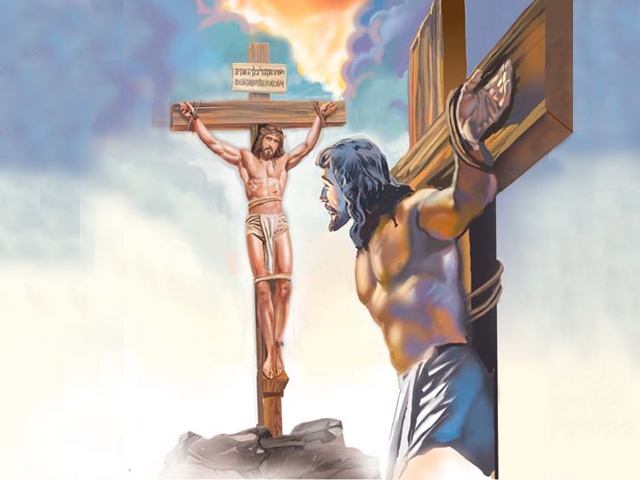 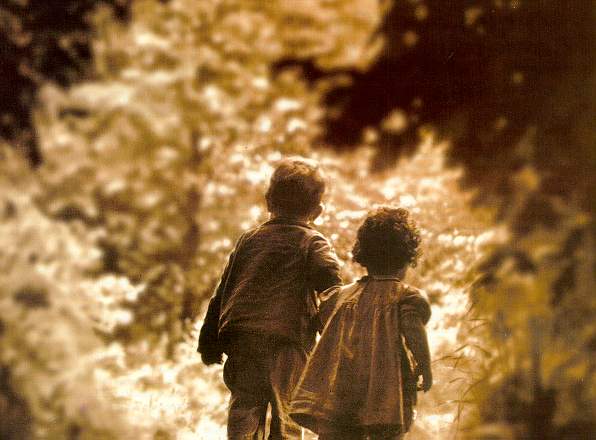 O menino vietnamita                                 e a transfusão de sangue.